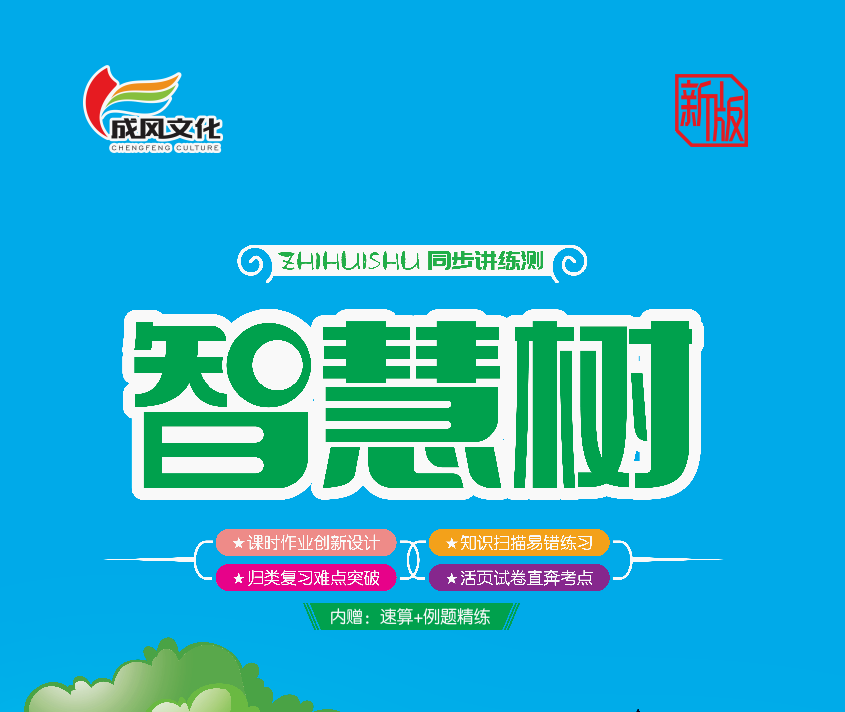 六 简单的数量关系（一）
第3课时  练习九（1）
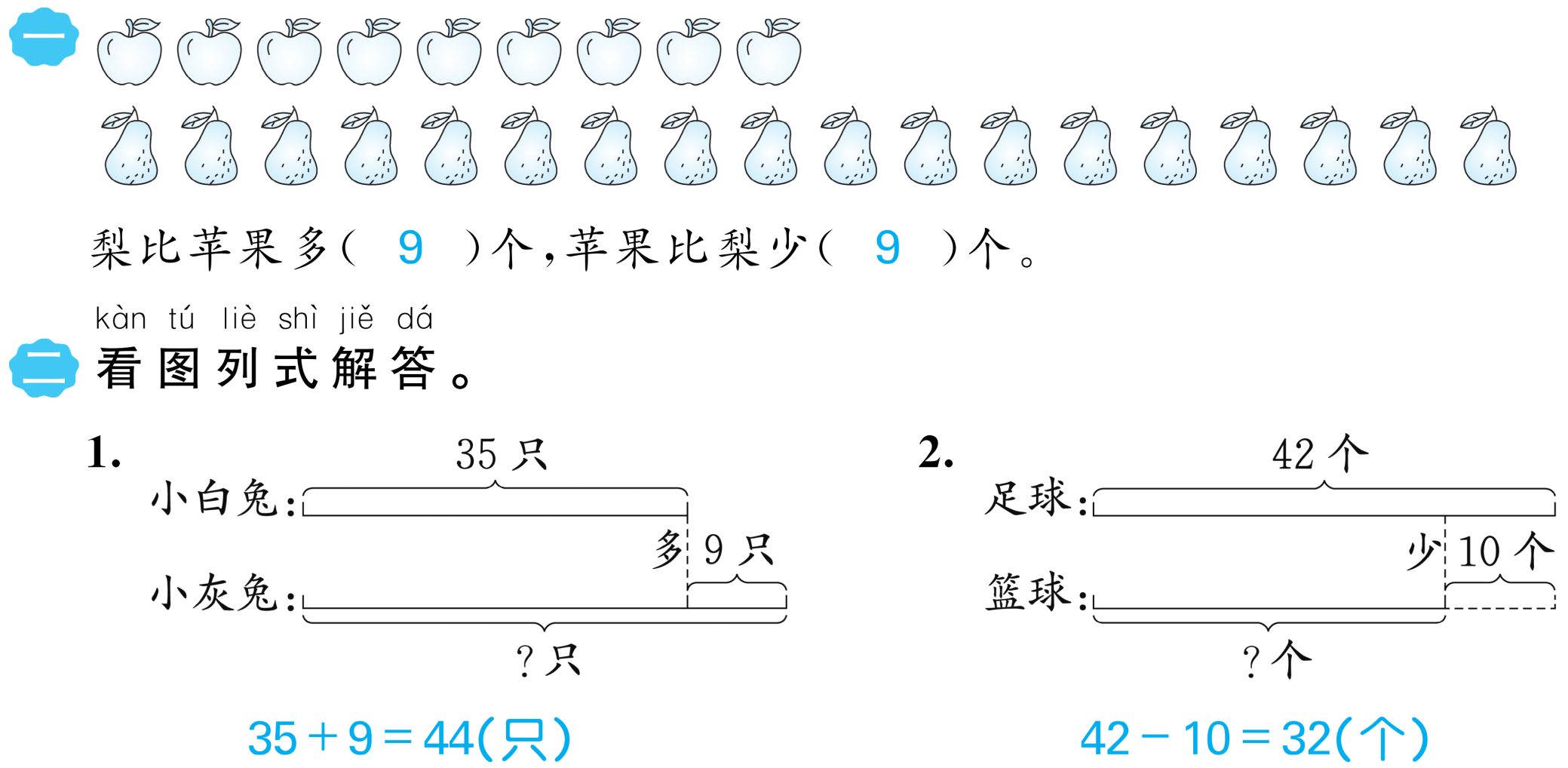 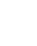 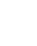 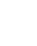 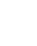 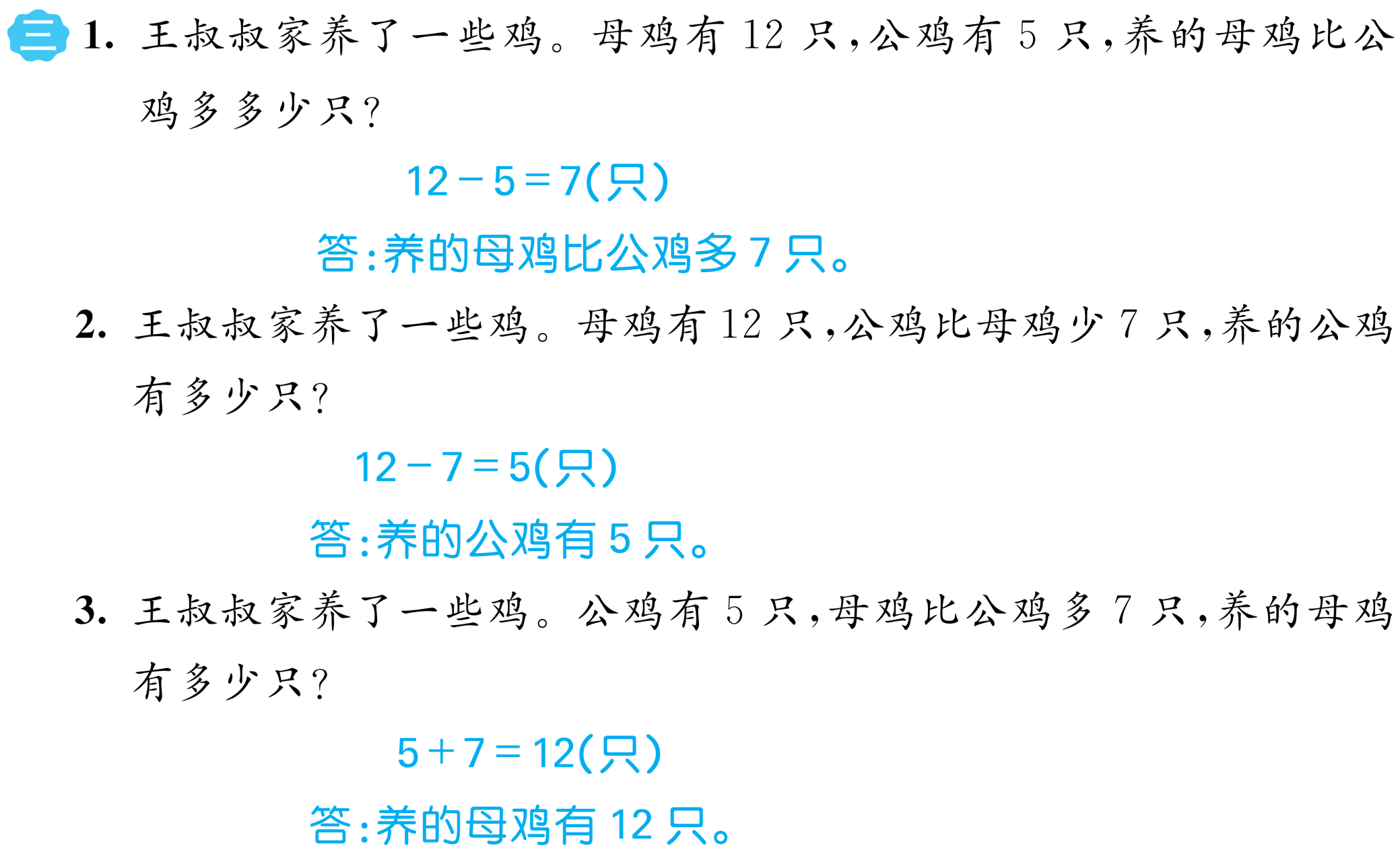 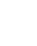 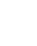 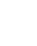 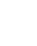 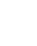 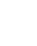 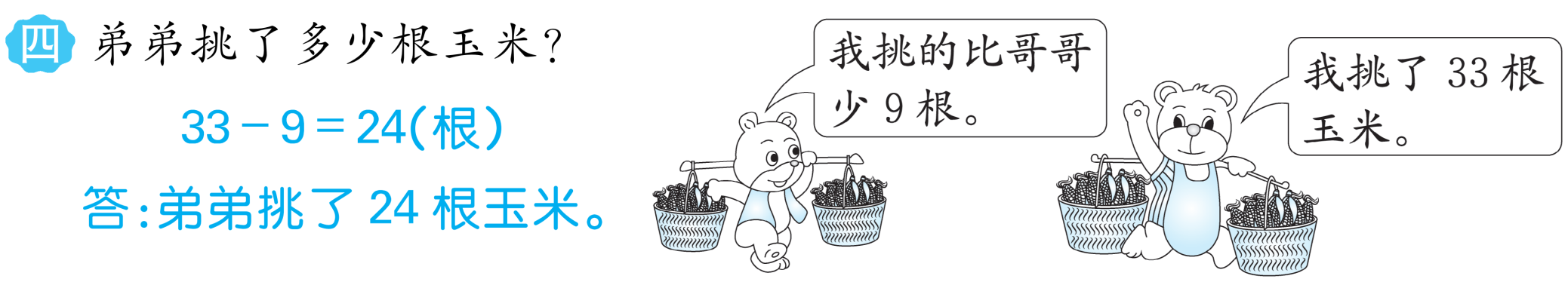 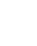 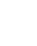 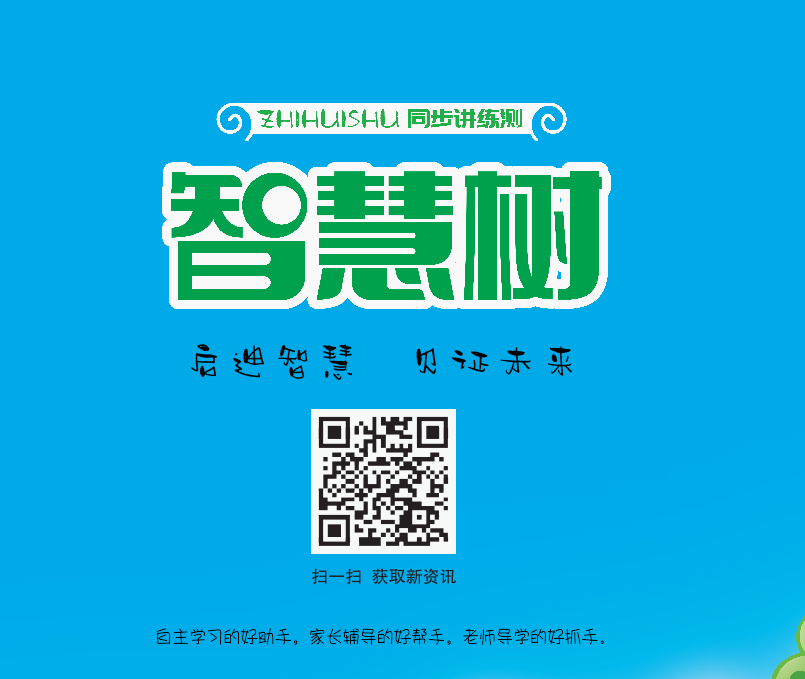 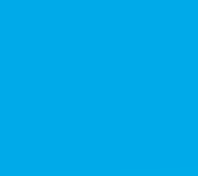